Don’t Make a Scene!BUILD ONE!
Adding effective dialogue to narratives
The Purpose of dialogue
“Dialogue, as much as anything else, reveals the character to the writer and ultimately to the reader. I don’t have a very clear idea of who the characters are until they start talking.”
- Joan Didion
DIALOGUE BASICS
“I am your instructor.” "My name is Four.”"Four? Like the number?""Yes. Is there a problem?""No.""Good. We're about to go into the Pit, which you will someday learn to love. It-""The Pit? Clever name.""What's your name?""Christina.”"Well, Christina, if I wanted to put up with Candor smart-mouths, I would have joined their faction.”
“The first lesson you will learn from me is to keep your mouth shut. Got that?”
DIALOGUE BASICS
“I am your instructor,” he says. "My name is Four.”Christina asks, "Four? Like the number?""Yes,” Four says. "Is there a problem?""No.""Good. We're about to go into the Pit, which you will someday learn to love. It-"Christina snickers. "The Pit? Clever name."Four walks up to Christina and leans his face close to hers. His eyes narrow and for a second he just stares at her."What's your name?" he asks quietly."Christina,” she squeaks."Well, Christina, if I wanted to put up with Candor smart-mouths, I would have joined their faction,” he hisses. “The first lesson you will learn from me is to keep your mouth shut. Got that?”
WHAT ARE THE DIFFERENCES???
Components of a “Scene”
THOUGHTSHOTS & SNAPSHOTS DRAW A FRAME AROUND THE DIALOGUE!
Reveal character
Show emotion
Create mood
PAINT THE PICTURE!
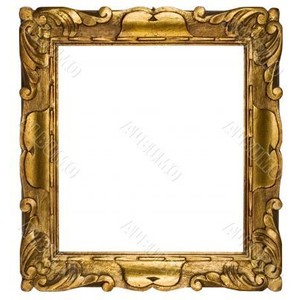 DIALOGUE
the lines of conversation
what is said by the character

(1) = “Look at the Greenbean.” 
 
(3) = “Gonna break his shuck neck checkin’ out 
 	     the new digs.” 
 
(5) = “Where am I?”
SPEAKER TAG
Identifies who is speaking
 Name/pronoun + variation of “said”

 (6) = “Where am I?” Thomas asked, 
             surprised…
 
 (11) = “I said shut your holes!” the dark boy 
              yelled.
DESCRIPTIVE SPEAKER TAG
Uses adjective, adverb and/or preposition to describe the variation of “said”
 informs you how the dialogue is said

 (2) = “Look at the greenbean,” a scratchy 
               voice said. 
 
(7) = “Which Keeper he gonna get?” someone 
              shouted from the back of the crowd.
SNAPSHOT
Description that tells you what a particular situation is like at a particular time
 Sensory language (see, hear, smell, touch, taste)
 What you CAN witness looking into a scene

 (4) = Several boys laughed.

 (8) = The kid giggled like he’d just said the funniest 
            thing in history.

 (12) = He held a hand out.
THOUGHTSHOT
Reflection, thought, feeling, or opinion that tells you what a character is thinking or feeling
 What you CANNOT witness looking into a scene

 (9) = Thomas once again felt a pressing ache of 
            confusion – hearing so many words and phrases 
            that didn’t make sense.

 (10) = Different emotions battled for dominance in his 
              mind and heart.